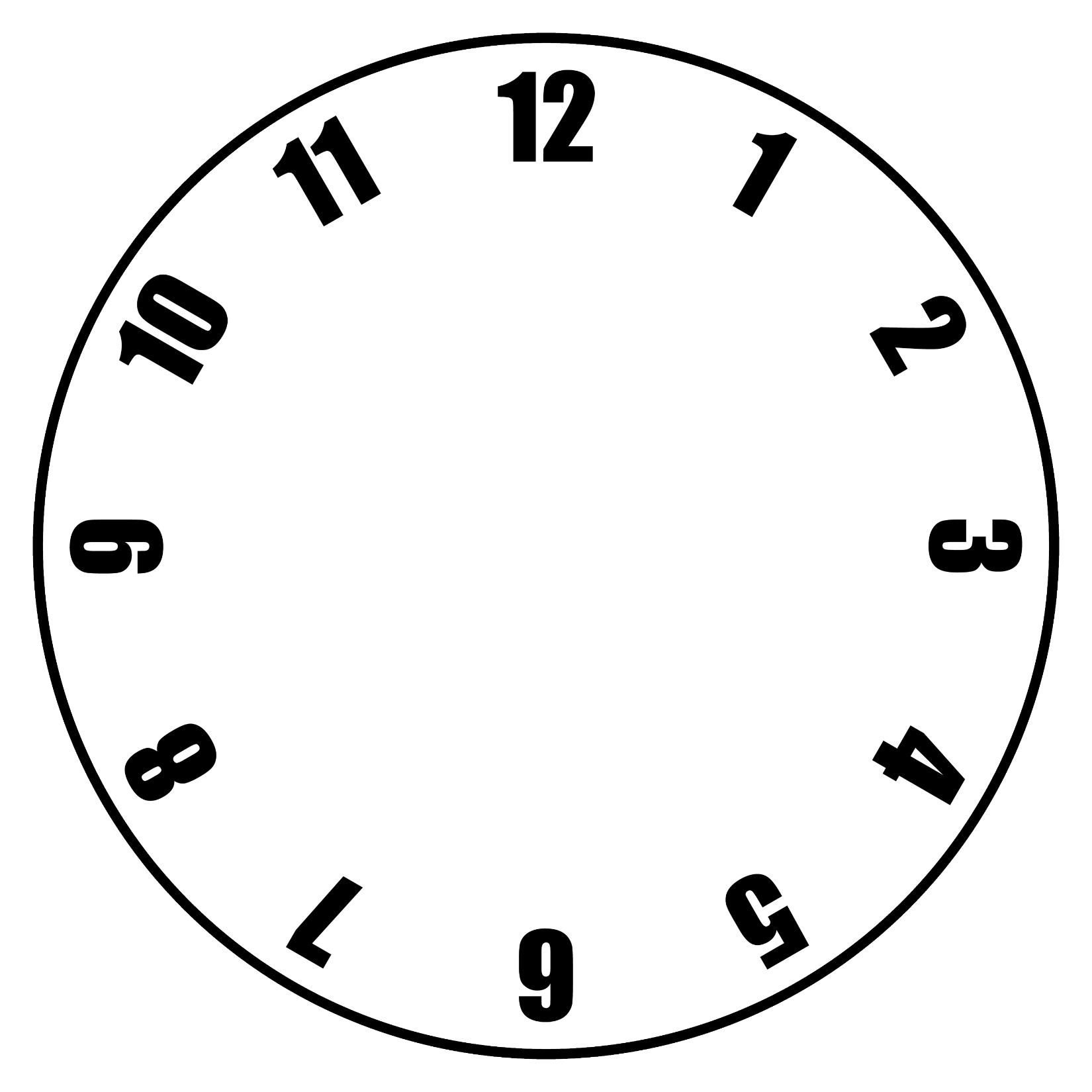 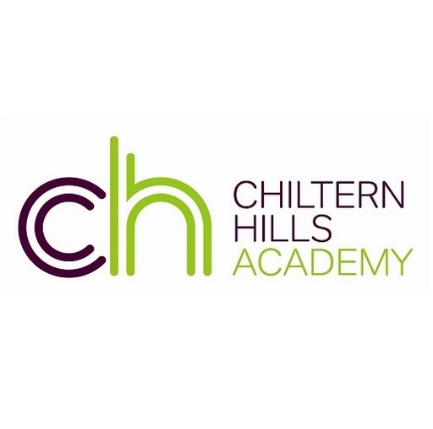 Plan Topic
Re-draft
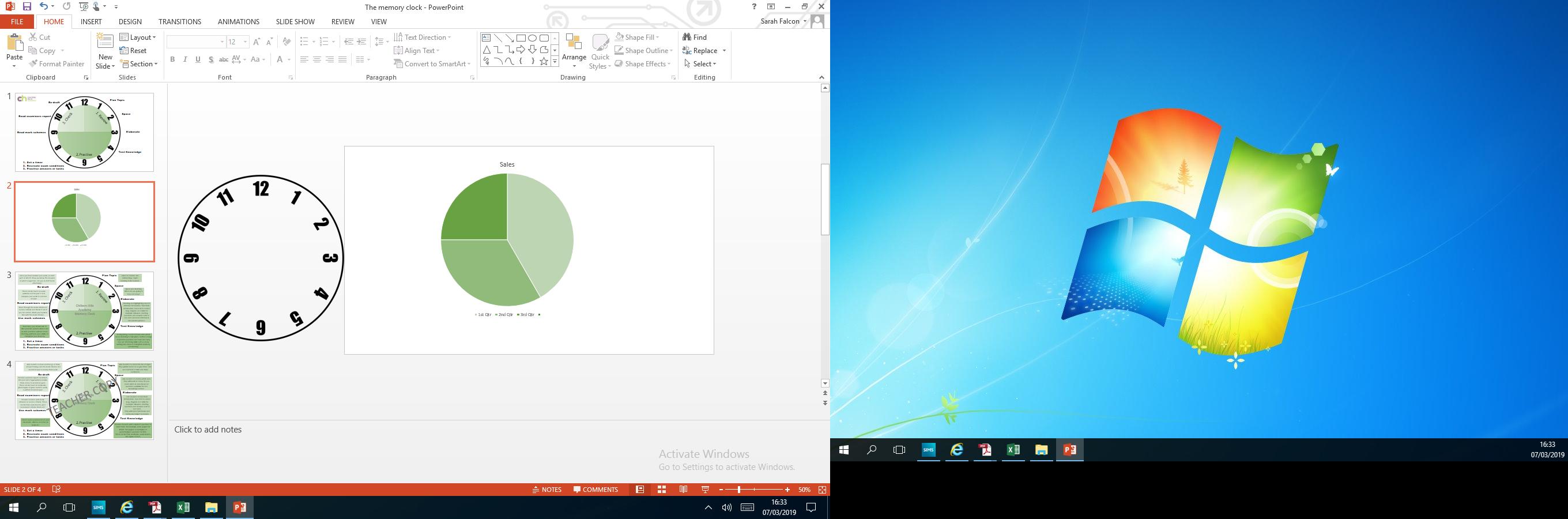 Space
Read examiners report
3. Check
1. Review
Chiltern Hills Academy 
Memory Clock
Elaborate
Read mark schemes
2.Practise
Set a timer
Recreate exam conditions
Practise answers or tasks
Test Knowledge
[Speaker Notes: Intro to concept]
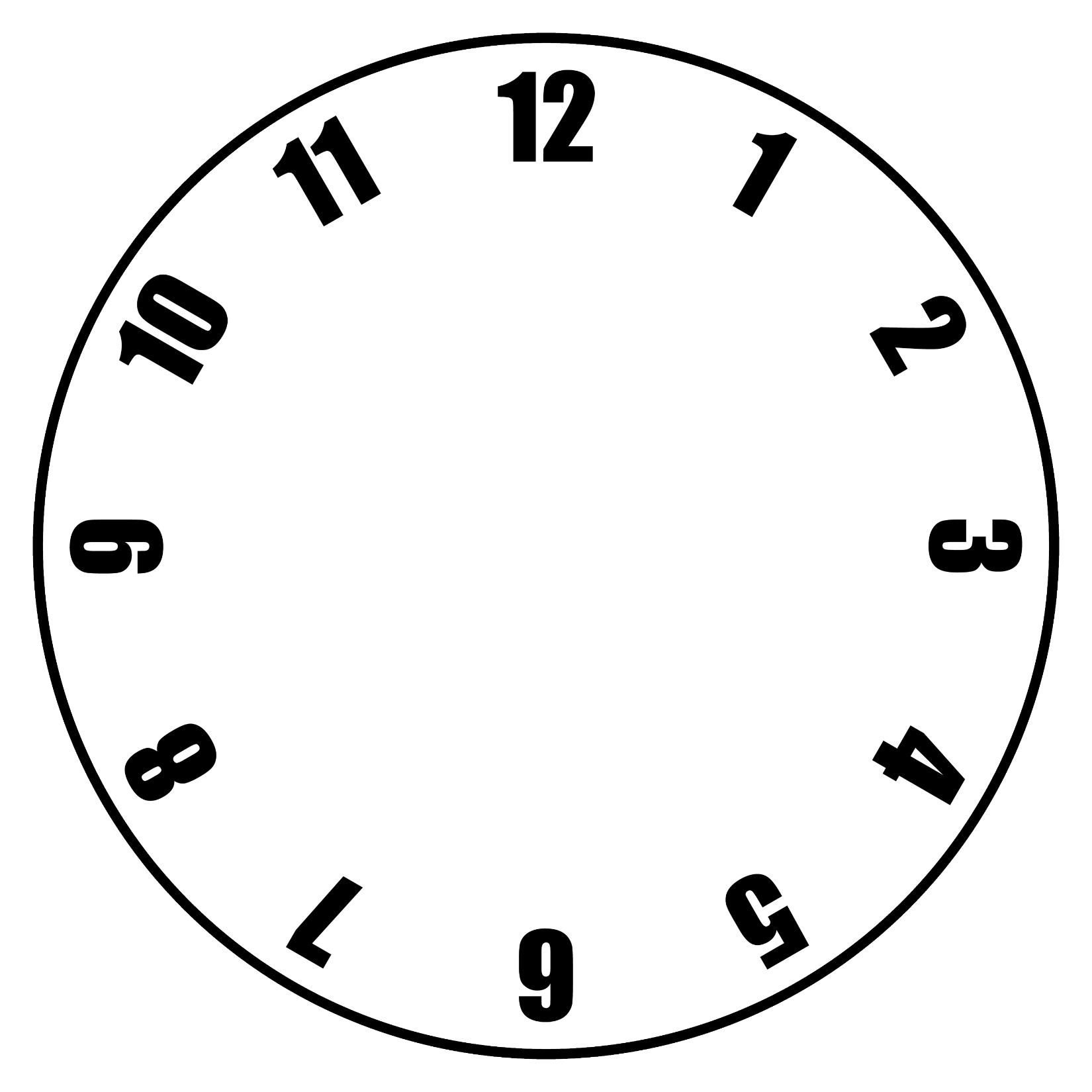 Plan Topic
Once you have marked your work, re-draft part or all of it. Now you know the answers or what is expected, can you re-draft more effectively?
Clear on content- list subheadings, topics needing to be covered.
Space
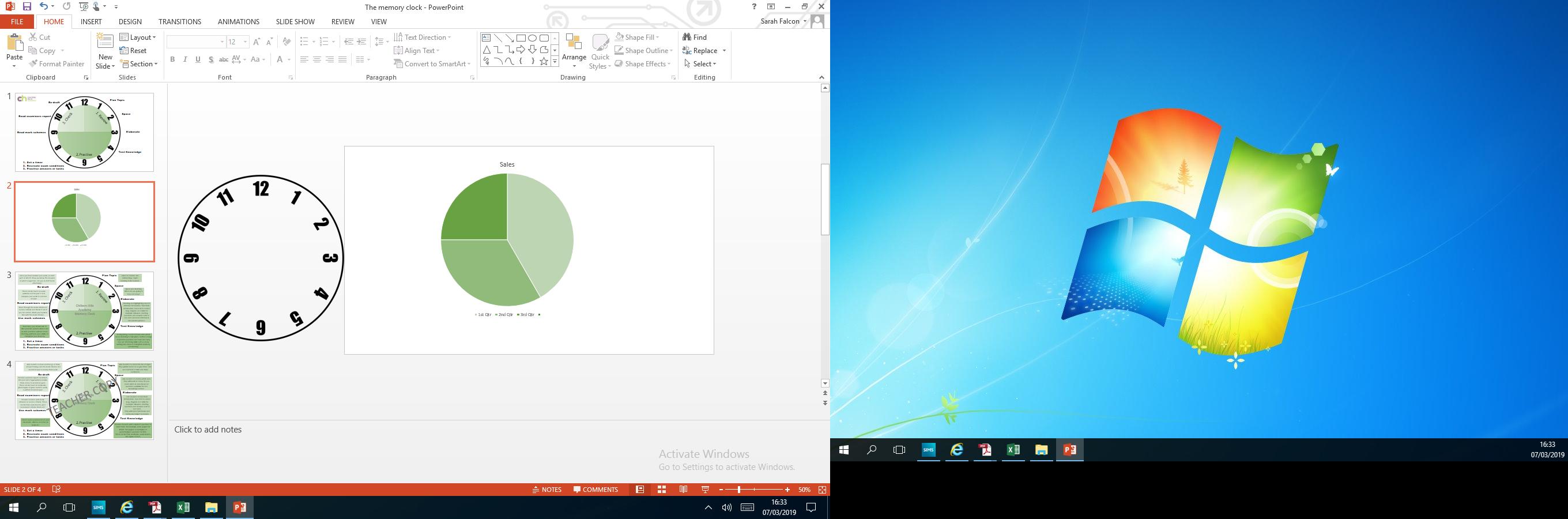 Re-draft
Space your learning. What are you going to focus on today?
These can be found on exam websites or if in year 7 or 8, compare your work to a model answer.
3. Check
1. Review
Elaborate
Read examiners report
Reading and highlighting are not effective for revision. Transform information- turn it in to a mind map, diagram or a table for example. Likewise, creating questions and answers such as cue cards are more effective in the revision process.
Chiltern Hills Academy 
Memory Clock
Read through the mark scheme or success criteria and check to see if you are correct. Mark your work in line with the mark scheme.
Use mark schemes
Over time, you should aim to time yourself, work in silence and answer questions without notes. Cheating will harm your ability to strengthen your memory.
2.Practise
Testing brings to mind information which causes learning to take place. Gather a range of practice questions and tasks and carry one out. Practising skills such as essay writing also serve to strengthen memory and learning.
Set a timer
Recreate exam conditions
Practise answers or tasks
Test Knowledge
[Speaker Notes: Directions for students]
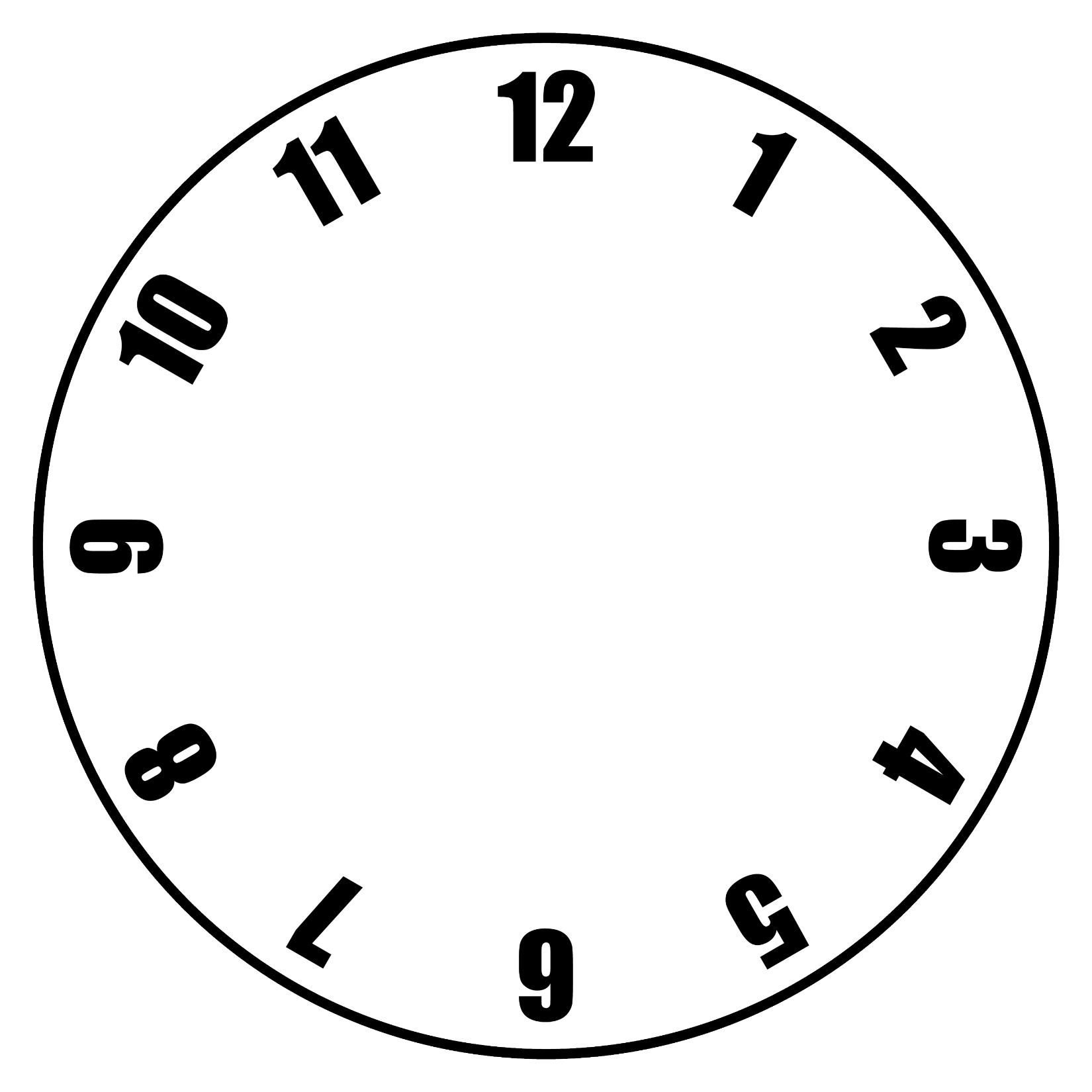 Ask students to create the list of topics they will be tested on or give them a list and ask them to RAG rate their confidence
Ask students to have another go at their answer having used the mark scheme and model answer to review their work.
Plan Topic
Re-draft
Space
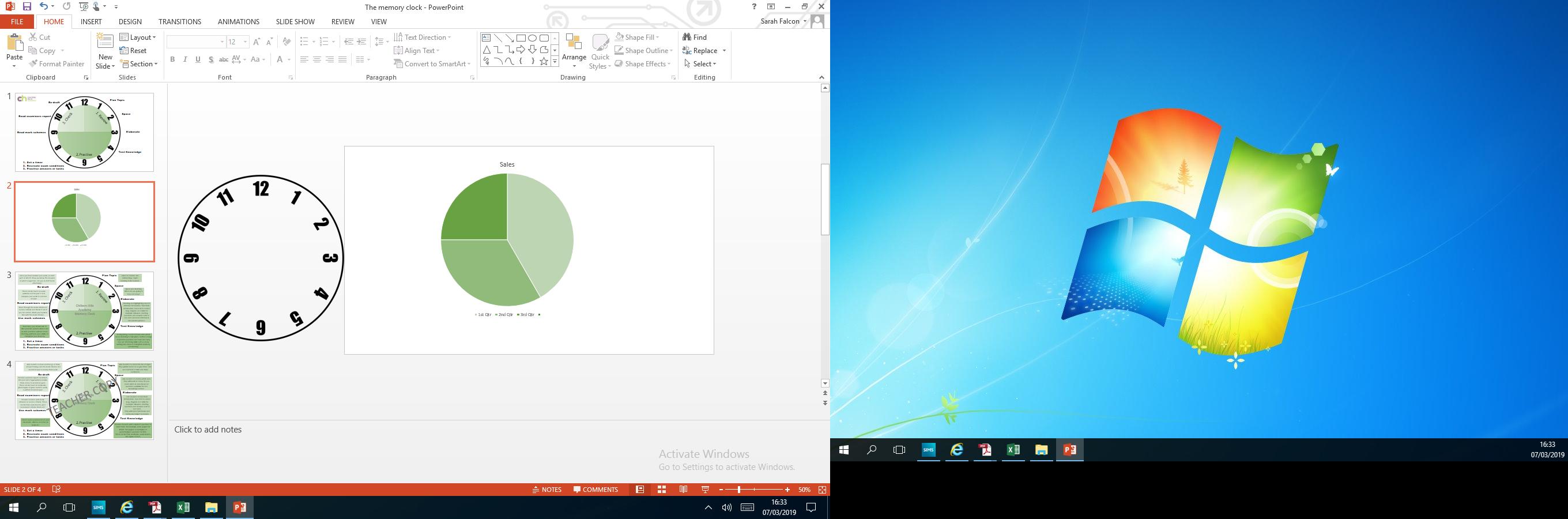 Provide examiner reports for KS4/5. KS3 (and 4/5 if appropriate) enable them access to model answers. These can be found in textbooks, photocopies of prior students work, a written model answer.
Ask students to decide which area they will work on today. Or, you could select an area based on questions available for test knowledge section.
3. Check
1. Review
TEACHER COPY
Elaborate
Chiltern Hills Academy 
Memory Clock
Read examiners report
Get students to transform information- turn it in to a mind map, diagram or a table for example. Likewise, creating questions and answers such as cue cards. 
They will need their books and textbooks/subject materials
Provide students with mark schemes or success criteria. These can be from exam boards, past assessment criteria sheets etc.
Use mark schemes
Create exam environment in your classroom- silence, no notes on desks etc.
2.Practise
Provide students with a bank of questions to select from. For example, exam papers for KS4/5. Test papers or examples of potential/past questions for KS3. 
These can be from textbooks, exam boards, old copies of tests.
Set a timer
Recreate exam conditions
Practise answers or tasks
Test Knowledge
[Speaker Notes: Directions for teachers to use in a lesson (revision day). 
Resources that need to be available to students: their notes, class books, revision books, textbooks, card/paper for resources, bank of exam questions that cover a variety of topics (if students are selecting their own topic), mark schemes for these questions, exemplar responses or success criteria where possible, examiner reports for KS4.]